Lower back injury
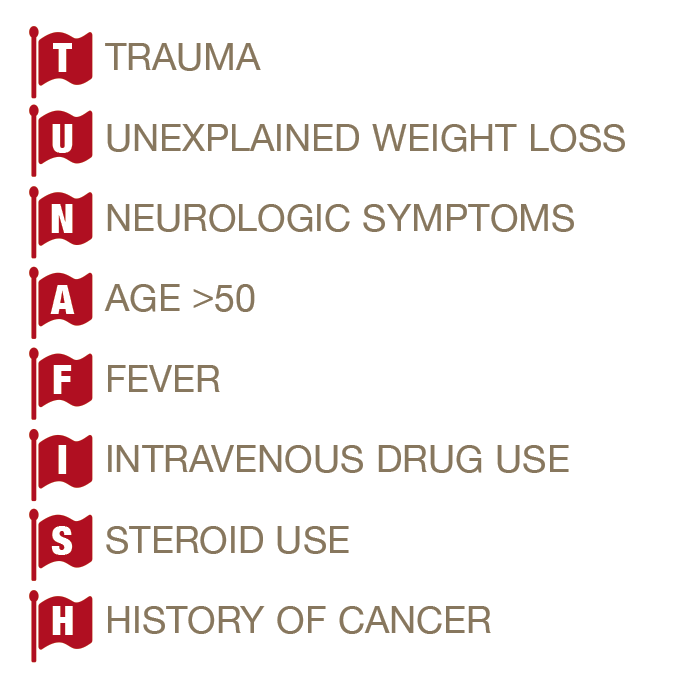 Examination
LOOK

FEEL

MOVE
Neurological examination legs
Tone
Power
MRC 0-5
Reflexes
Knee L4
Ankle S1
Sensation, dermatomes
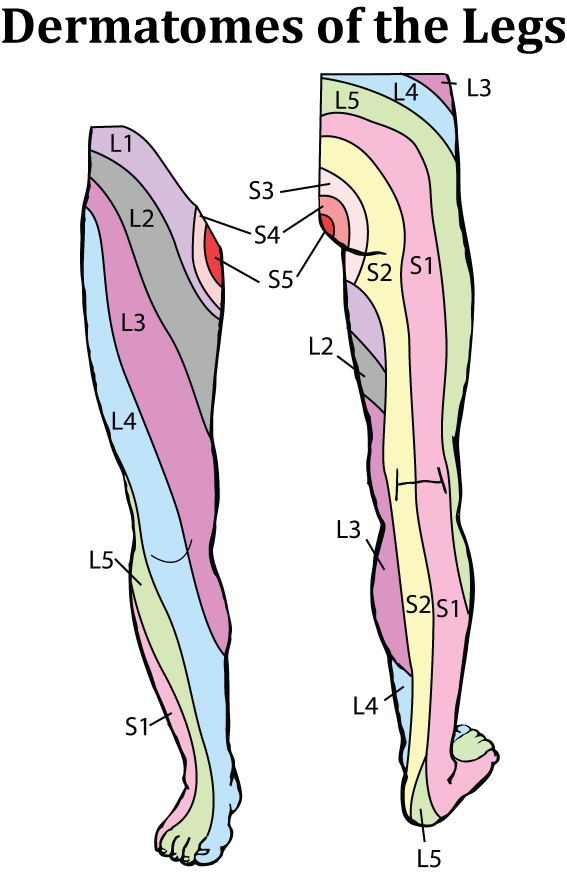 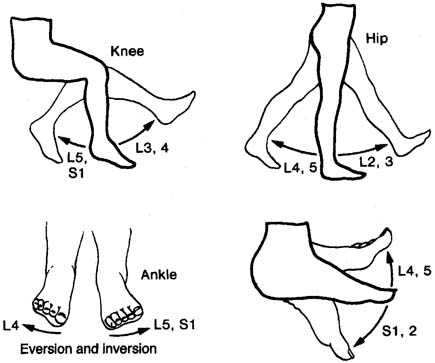 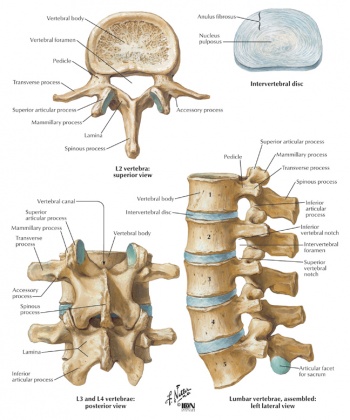 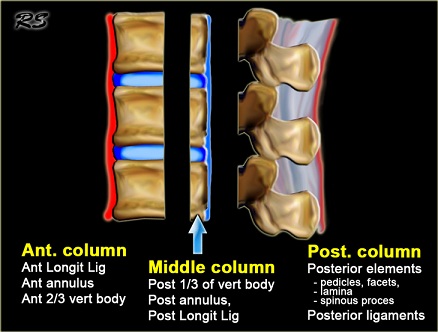 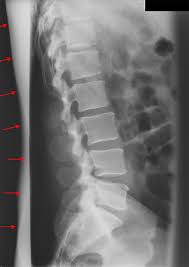 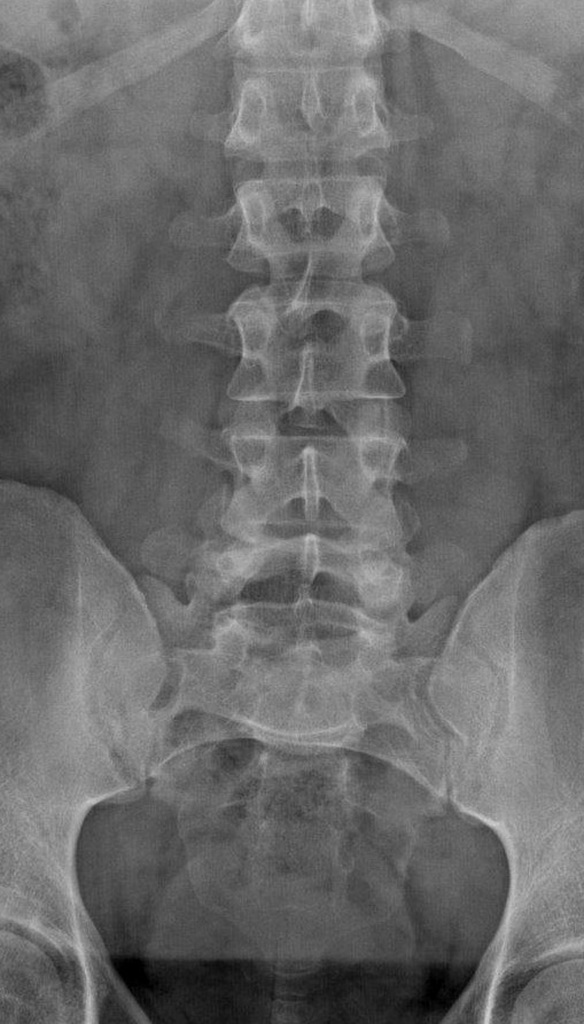 Vertebral fractures
Wedge


Crush

burst
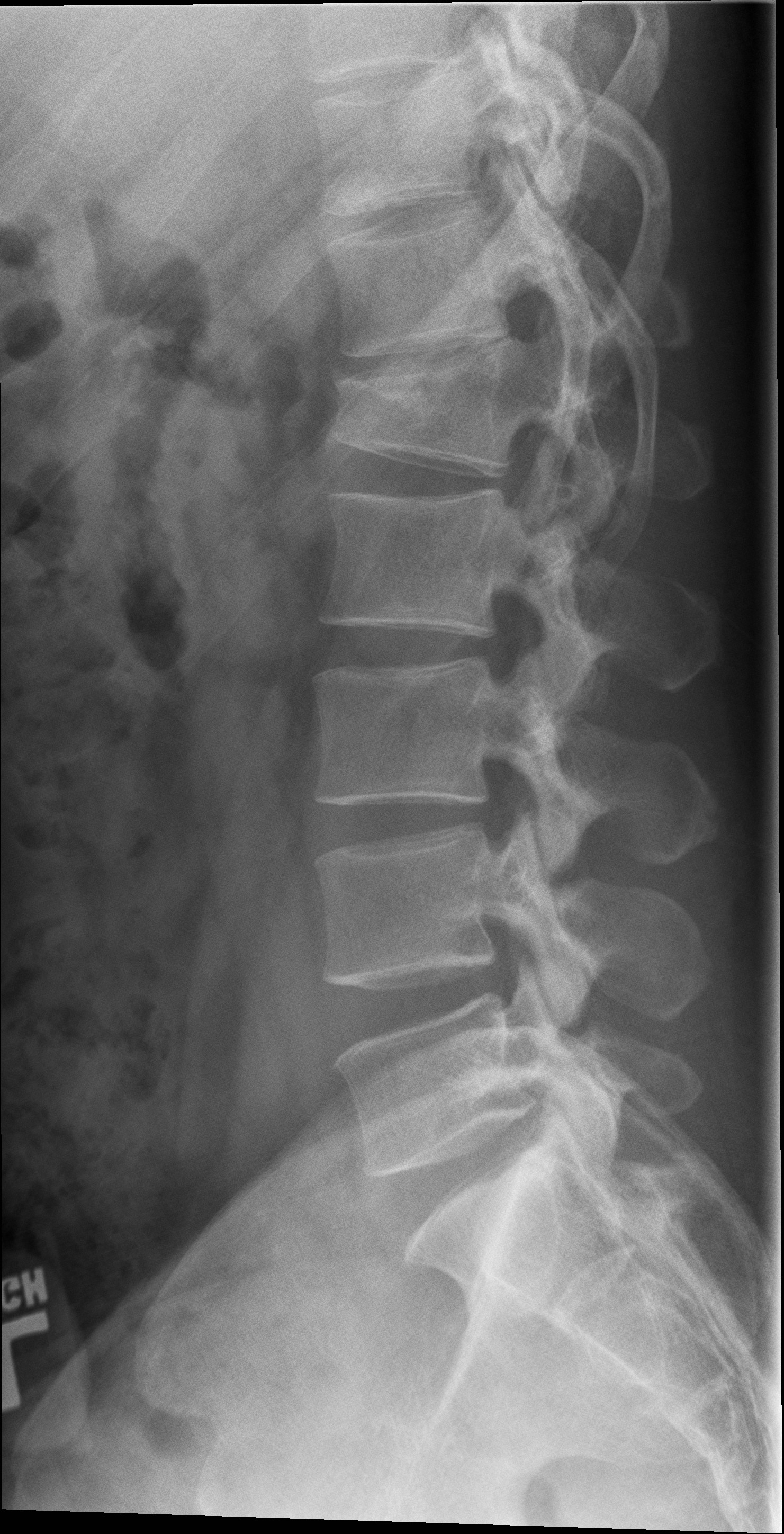 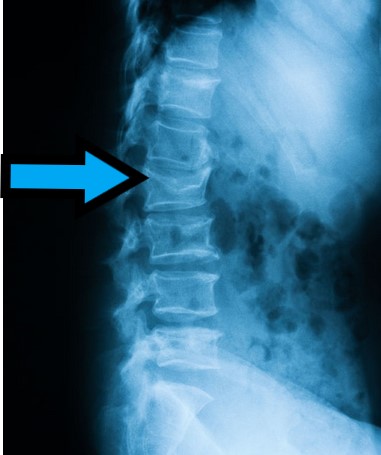 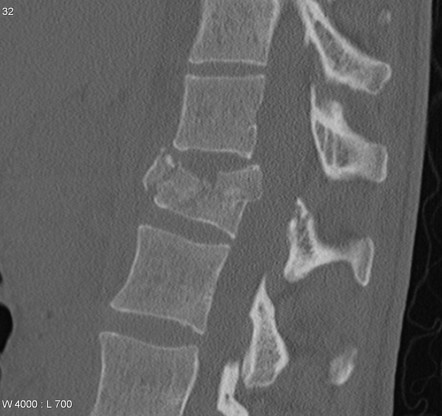 Back injury and Haematuria
Frank v microscopic

Obs

mechanism
Cauda Equina:
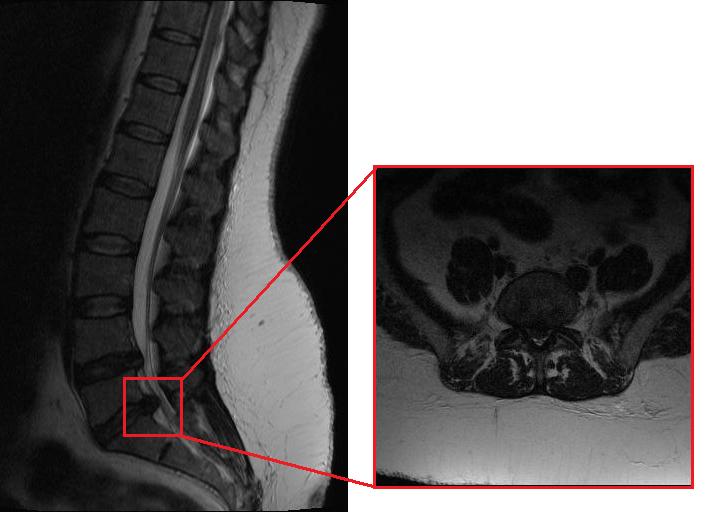